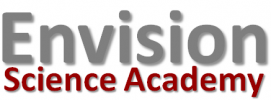 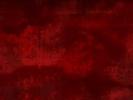 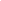 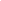 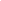 Special
Graphs of
Inequalities
Also included are values of x that are less than or equal to 8.
This includes numbers greater than or equal to 3, which we can write as x > 3.
Let’s look at the graph of 
all the numbers between 
-- and including -- 3 and 8.
If x is greater than or equal 
to 3, we can also say 3 is 
less than or equal to x.
Algebraically, these two inequalities are combined to form “an x sandwich.”
x < 8
3 < x
0      2     4      6      8     10
To graph this inequality, we put circles on both numbers.
Do we fill in the circles?
Yes.
Fill in the space between.
3 < x < 8
0      2     4      6      8     10
What is different about this inequality? How do we graph it?
-3 < x < 2
-4    -2     0      2     4
-3 < x < 2
-4    -2     0      2     4
Here’s an easy way to remember when to fill in the circle:
_
>
If this is filled in
Then this is filled in
How would you graph this point?
x ≠ 5
Draw a circle at …
5
Should we fill it in?
No.  We fill in =, < and >.
What else?
0      2     4      6      8    10
How would you graph this point?
x ≠ 5
Let’s test the points 2 and 8.
Is the inequality 2 ≠ 5 true?
Is the inequality 8 ≠ 5 true?
Yes.
0      2     4      6      8    10
Finally, let’s find the points 
that are less than 0, and 
greater than or equal to 3.
x < 0  and  x > 3
-4    -2     0      2     4
Notice: no “x sandwich,” but 
the word “and” is included.